Phòng giáo dục và đào
TRƯỜNG THCS
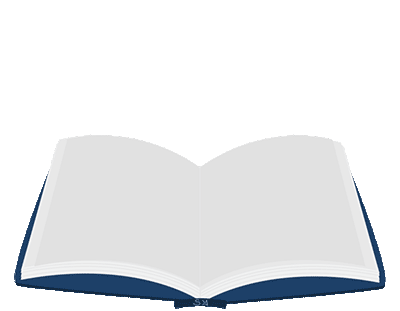 CHÀO MỪNG QUÝ THẦY CÔ ĐẾN DỰ GIỜ!
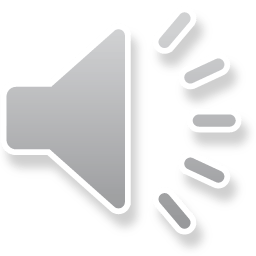 VÒNG QUAY 
MAY MẮN
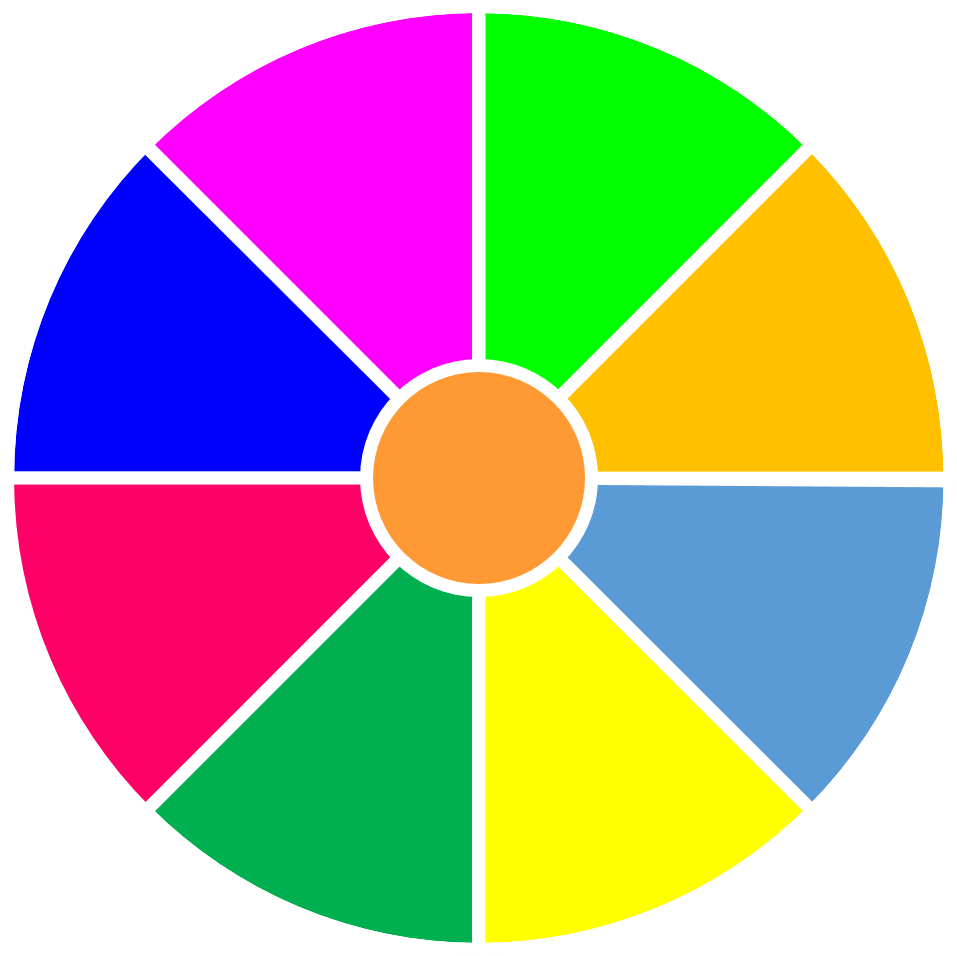 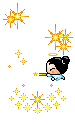 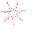 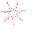 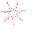 +1 đ
+1,5đ
0,5đ
1
2
3
+0,5 đ
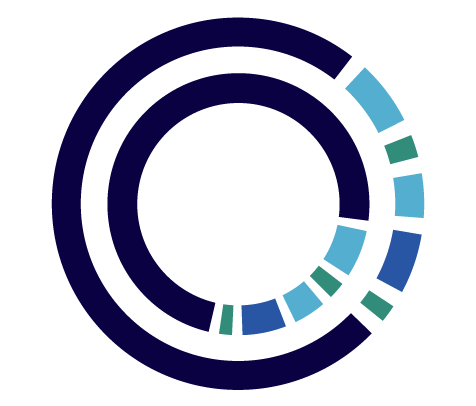 1đ
+ O đ
4
5
0,5đ
+1,5đ
VÀO BÀI
QUAY
Câu 1. Đặc điểm trong cấu tạo phân tử Metan là?
A. Có 4 liên kết đơn C-H
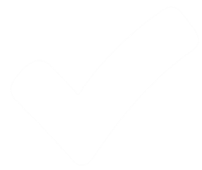 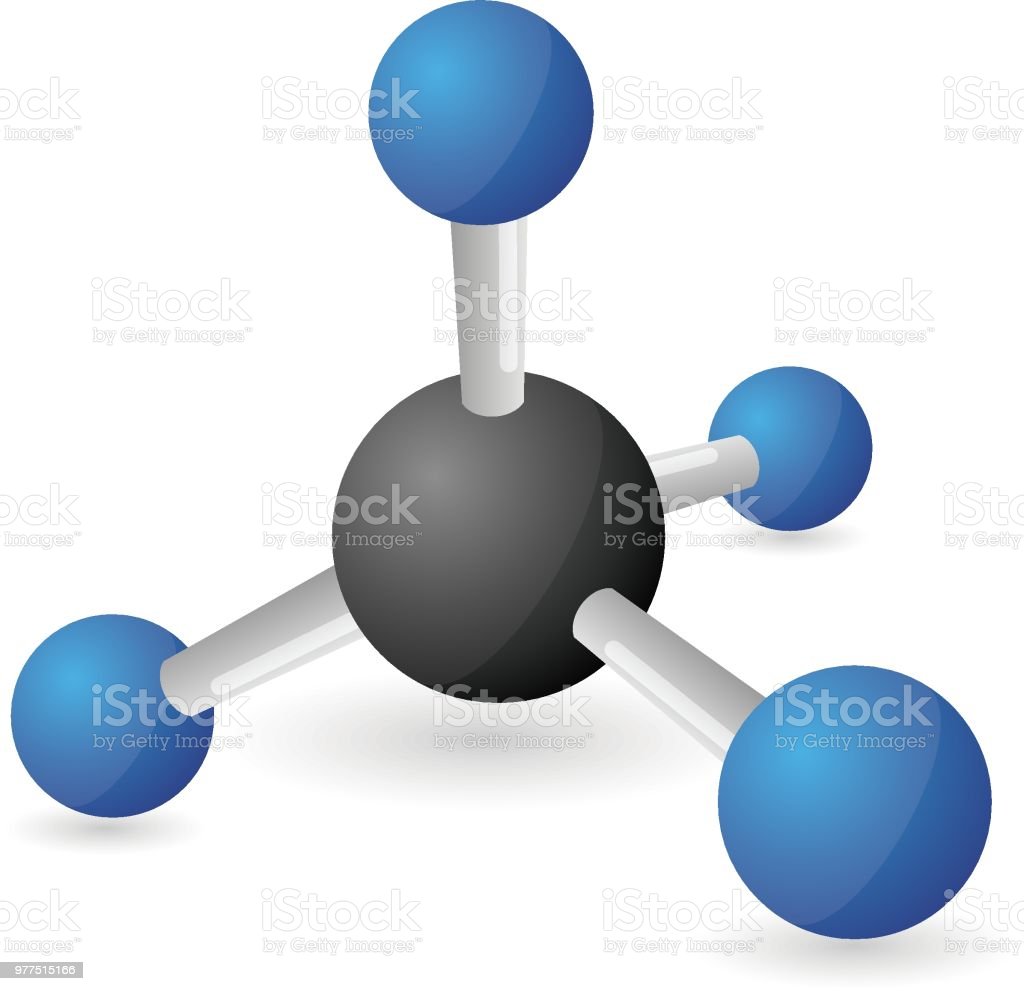 B. Có 4 liên kết đôi C=C
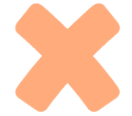 C. Có 3 liên kết đơn C- H
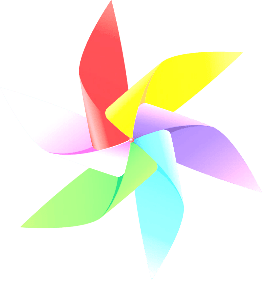 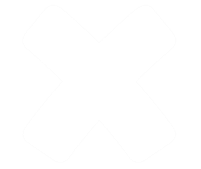 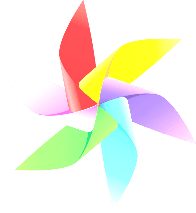 D. Có 1 liên kết đôi C=C
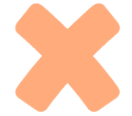 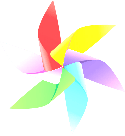 QUAY VỀ
Câu 2. Trong các phản ứng hóa học sau, phản ứng hóa học viết đúng là:
A. CH4 + Cl2 → CH2Cl2 + H2 (ánh sáng).
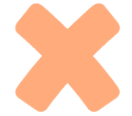 B. CH4 + Cl2 → CH3Cl + HCl (ánh sáng).
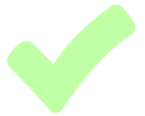 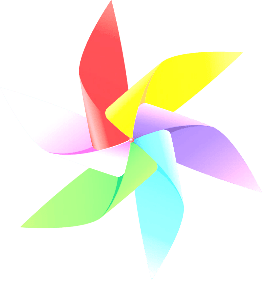 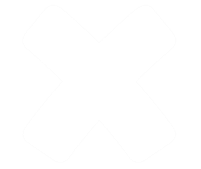 C. 2CH4 + Cl2 → 2CH3Cl + H2 (ánh sáng).
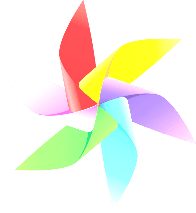 D. CH4 + Cl2 → CH2 + 2HCl (ánh sáng).
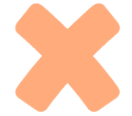 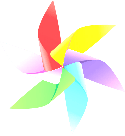 QUAY VỀ
Câu 3:  Các tính chất vật lí cơ bản của metan là:
Chất khí, không màu, không mùi, nhẹ hơn không khí,
      tan ít trong nước
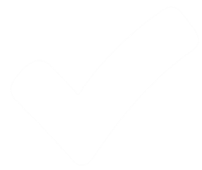 B. Chất lỏng, không màu, tan nhiều tron nước
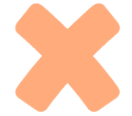 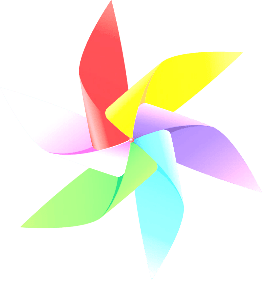 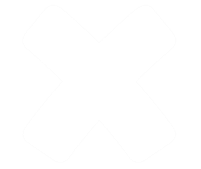 C. Chất khí, không màu, tan nhiều tron nước
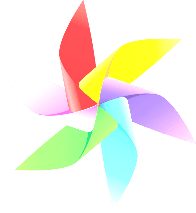 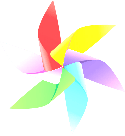 D. Chất khí không màu, không mùi, nặng hơn 
    không khí, tan ít trong nước
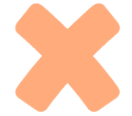 QUAY VỀ
Câu 4. Phản ứng hóa học đặc trưng của metan là:
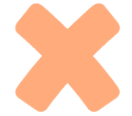 A. Phản ứng cộng.
B. Phản ứng phân hủy.
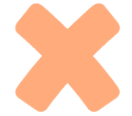 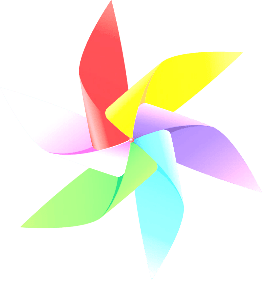 C. Phản ứng thế
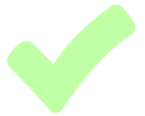 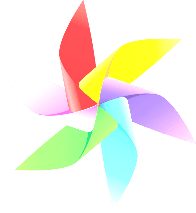 D. Phản ứng oxi hóa – khử.
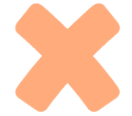 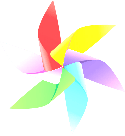 QUAY VỀ
Câu 5. Khí metan có lẫn khí cacbonic. Để thu 
được khí metan tinh khiết cần
Đốt cháy hỗn hợp rồi dẫn qua nước vôi trong
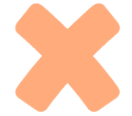 B. Dẫn hỗn hợp qua nước vôi trong dư.
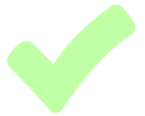 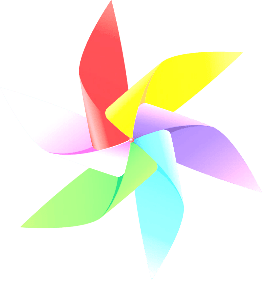 C. Đốt cháy hỗn hợp rồi dẫn qua nước vôi trong.
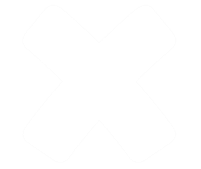 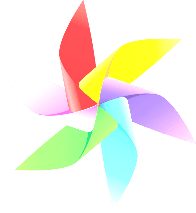 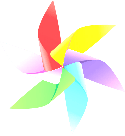 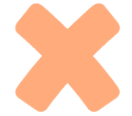 D. Dẫn hỗn hợp qua bình đựng dung dịch brom dư.
QUAY VỀ
Trong quá trình chín, trái cây thoát ra một lượng nhỏ khí etilen. Khí etilen sinh ra có tác dụng  xúc tiến quá trình hô hấp của tế bào trái cây, làm quả xanh mau chín.
Từ lâu, người ta đã biết khi xếp một số quả chín vào giữa sọt quả xanh thì toàn bộ sọt quả xanh sẽ nhanh chóng chín đều. Tại sao?
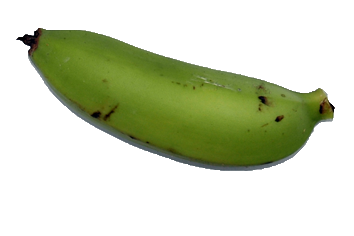 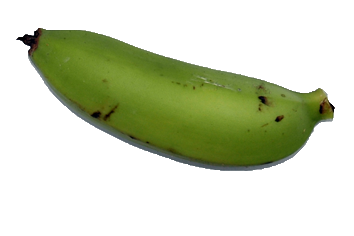 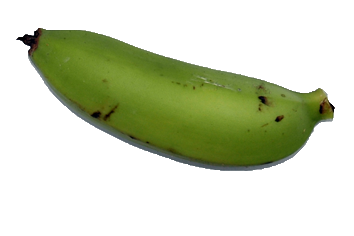 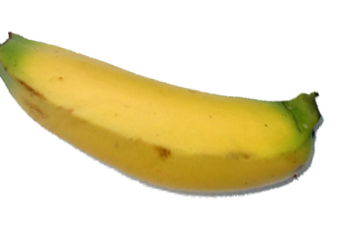 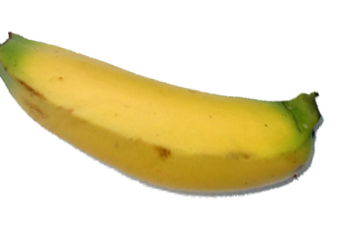 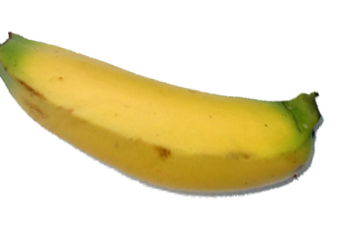 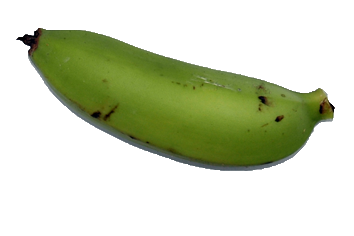 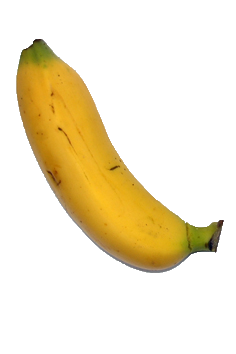 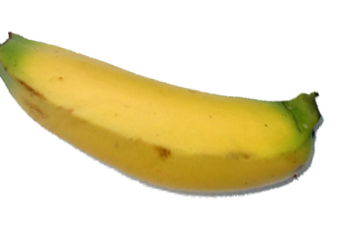 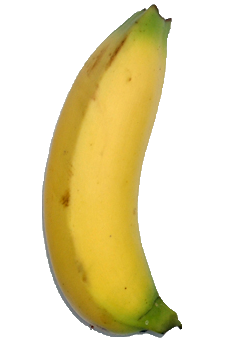 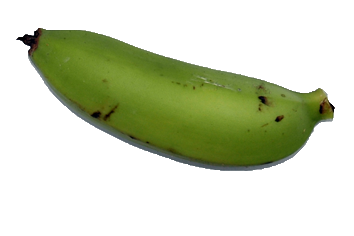 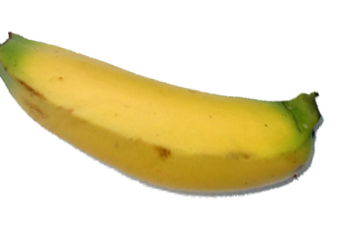 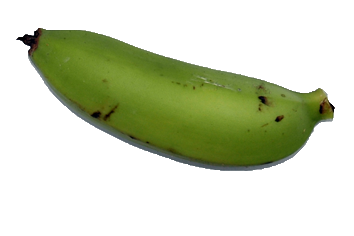 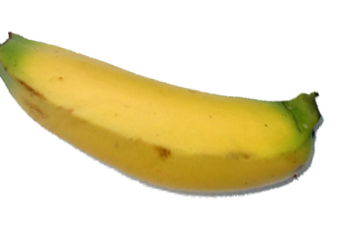 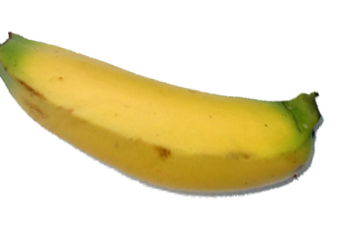 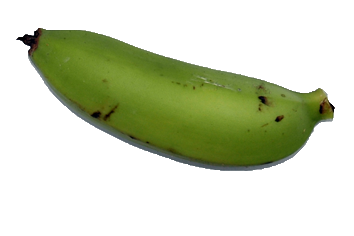 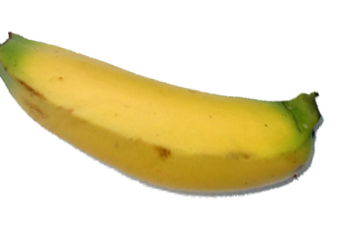 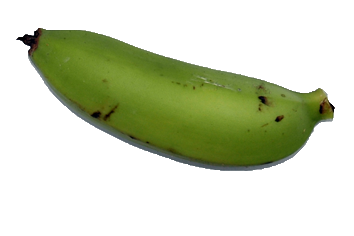 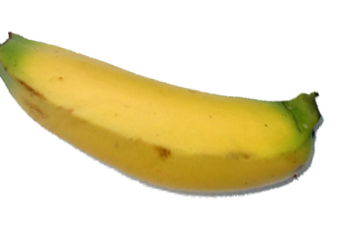 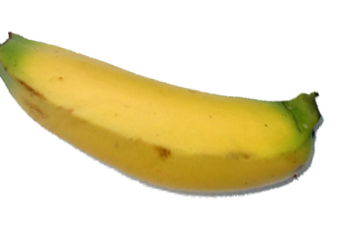 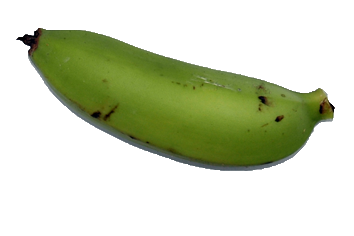 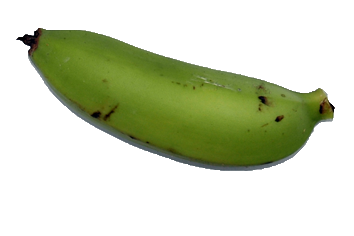 Bài 37. Etilen
Tiết 46
I- Tính chất vật lí
II- Cấu tạo phân tử
Etilen
III- Tính chất hóa học
IV- Ứng dụng
Bài 37: ETILEN
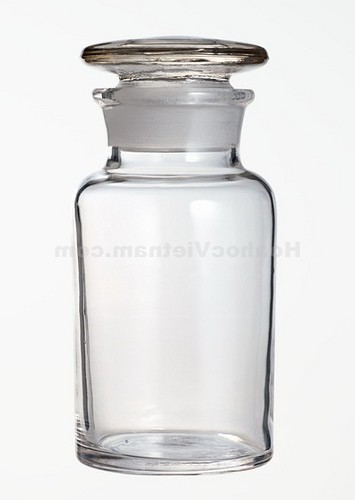 Công thức phân tử : 
Phân tử khối :
C2H4
28
I- Tính chất vật lí

- Etilen là chất khí, không màu, không mùi,  ít tan trong nước, nhẹ hơn không khí (d = 28/29).
Theo dõi hình ảnh trên và kết hợp SGK/117, hãy nêu tính chất vật lí của etilen?
Etilen
(C2H2)
Bài 37: ETILEN
II- Cấu tạo phân tử
Hoạt động nhóm
- 4 Nhóm thảo luận trong 3 phút.
Hoàn thành phiếu học tập số 1.
Bài 37: ETILEN
II- Cấu tạo phân tử
Phiếu học tập số 1
1. Nghiên cứu SGK trả lời các câu hỏi sau:
Etilen có công thức phân tử và công thức cấu tạo như thế nào?
Đặc điểm liên kết giữa 2 nguyên tử C trong phân tử axetilen.
Nhận xét về liên kết giữa 2 nguyên tử cacbon ở trên.
2. Hãy lấp ráp mô hình phân tử etilen.
H
H
C
C
- CTCT:
H
H
II- CẤU TẠO PHÂN TỬ
Liªn kÕt kÐm bÒn
H
H
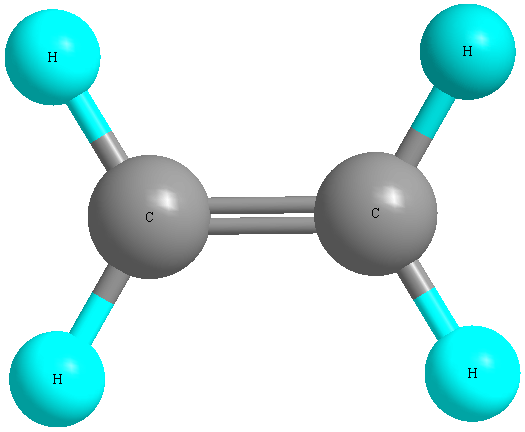 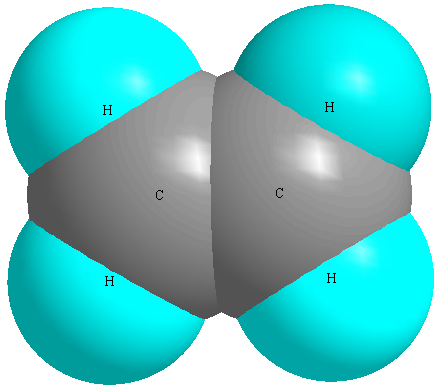 C
C
Viết gọn : CH2 = CH2
- Đặc điểm:
H
+ Giữa hai nguyên tử C có 2 liên kết → liên kết đôi.
H
Dạng rỗng             b) Dạng đặc
Mô hình phân tử etilen
+ Trong liên kết đôi, có 1 liên kết kém bền, dễ bị đứt ra trong các phản ứng hóa học.
Liªn kÕt kÐm bÒn
H
H
C
C
H
H
Bài 37: ETILEN
H
H
C
C
- CTCT:
H
H
II- Cấu tạo phân tử

Viết gọn : CH2 = CH2
* Đặc điểm:
+ Phân tử etilen có 4 liên kết C-H và một liên kết đôi (C=C).
+ Trong liên kết đôi có 1 liên kết kém bền, dễ đứt ra trong các PƯHH.
H
H
C
C
H
H
H
C
H
H
H
Hãy cho biết sự khác nhau về đặc điểm liên kết của etilen so với metan?
METAN
ETILEN
Chỉ có 4 liên kết đơn C – H.
Ngoài các liên kết đơn C – H, còn có 1 liên kết đôi giữa hai nguyên tử cacbon (- C = C -).
Bài 37: ETILEN
III- Tính chất hóa học
Hoạt động cặp đôi
- Các nhóm quan sát video thí nghiệm nghiên cứu 2 tính chất hóa học của etilen và hoàn thành phiếu học tập số 2.
Bài 37: ETILEN
III- Tính chất hóa học
Phiếu học tập số 2
III- TÍNH CHẤT HÓA HỌC
Thí nghiệm 1: Đốt etilen trong không khí
1. Phản ứng cháy của etilen
III- TÍNH CHẤT HÓA HỌC
2. Phản ứng làm mất màu dung dịch brom
- Thí nghiệm: (SGK)
Bài 37: ETILEN
- PTHH:
C2H4 + 3O2
2CO2 + 2H2O
to
III- TÍNH CHẤT HÓA HỌC
1. Phản ứng cháy của etilen

- Hiện tượng:
+ Ngọn lửa cháy sáng
+ Phản ứng tỏa nhiều nhiệt.
III- TÍNH CHẤT HÓA HỌC
2. Phản ứng làm mất màu dung dịch brom
- Thí nghiệm: (SGK)
- Hiện tượng:
Dung dịch brom bị mất màu.
CƠ CHẾ PHẢN ỨNG GIỮA
 PHÂN TỬ ETILEN VỚI PHÂN TỬ BRÔM
H
H
C
C
Br
Br
H
H
H
H
H
H
C
C
C
C
Br
Br
Br
Br
H
H
H
H
MÔ HÌNH PHẢN ỨNG GIỮA 
PHÂN TỬ ETILEN VỚI PHÂN TỬ BRÔM
+
CH2 =  CH2  +    Br2
Br – CH2 – CH2 – Br
C2H4   +    Br2
C2H4Br2
[Speaker Notes: Hãy viết phương trình hóa học của phản ứng trên?
Hãy nhận xét về sự thay đổi liên kết giữa các nguyên tử trước và sau phản ứng?]
III- TÍNH CHẤT HÓA HỌC
2. Etilen có làm mất màu dung dịch brom không?
- Thí nghiệm: (SGK)
- Hiện tượng:

Dung dịch brom bị mất màu.
- PTHH:
    CH2 = CH2  + Br2 → Br – CH2 – CH2 – Br     
                                                   Đibrometan
Nhận xét:
+ Phản ứng trên là phản ứng cộng, các chất có liên kết đôi (tương tự etilen) dễ tham gia phản ứng cộng.
III- TÍNH CHẤT HÓA HỌC
3. Các phân tử etilen có kết hợp được với nhau không?
Theo dõi mô phỏng sau:
toC,
p,
xúc tác
toC,
p,
xúc tác
H
H
H
H
H
H
H
H
Neáu 2 phaân tử Etylen  thì  sản phẩm laø ……
C
C
C
C
C
C
C
C
2 phân tử etilen kết hợp với nhau
0
t, xt, p
Nếu 3 phân tử etilen kết hợp với nhau thì sản phẩm là
CH2
CH2
+
CH2
CH2
+
CH2
CH2
Nếu có n phân tử etilen kết hợp với nhau thì sản phẩm là
- PTHH:
    nCH2 = CH2        →        ( CH2 – CH2 )n     
                                           Polietilen (PE)
Bài 37: 
ETILEN
III- TÍNH CHẤT HÓA HỌC
3. Các phân tử etilen có kết hợp được với nhau không?
Các phân tử etilen có kết hợp được với nhau không?
- PTHH:
PE là chất rắn, không tan trong nước, không độc. Là nguyên liệu quan trọng trong ngành CN chất dẻo.
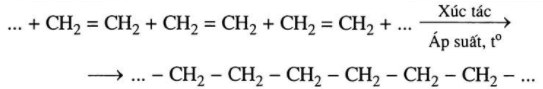 [Speaker Notes: Nhận xét: 
+ Các phân tử etilen kết hợp được với nhau ở điều kiện thích hợp (nhiệt độ, áp suất, xúc tác).
+ Liên kết kém bền trong phân tử etilen bị đứt ra, các phân tử etilen kết hợp với nhau → phân tử có kích thước và khối lượng rất lớn (Phản ứng trên gọi là phản ứng trùng hợp).]
IV- ỨNG DỤNG
Quan sát sơ đồ trên, nêu ứng dụng của etilen?
IV- ỨNG DỤNG (SGK)
- Là nguyên liệu điều chế:
+ nhựa PE, PVC.
+ rượu etylic.
+ axit axetic …
- Kích thích quả mau chín.
BÀI  TẬP
Bài tập 1/SGK/119. Etilen tham gia phản ứng cộng do
A. Phân tử etilen có 2 nguyên tử cacbon.
B. etilen là một chất khí.
C. trong phân tử etilen có 1 liên kết đôi.
D. etilen có phân tử khối là 28 đvC.
Bài tập 2/SGK/119. Điền từ thích hợp “có” hoặc “không” vào các ô trống trong bảng sau:
Không
Không
Không
Có
Có
Có
Có
Có
Bài tập 3/SGK/119. Phương pháp nào sau đây được dùng để loại bỏ khí etilen lẫn trong khí metan để thu được khí metan tinh khiết?
A. Đốt cháy hỗn hợp trong không khí.
B. Dẫn hỗn hợp khí đi qua nước brom dư.
C. Dẫn hỗn hợp khí đi qua dung dịch muối ăn.
C2H4     +     3O2
2CO2   +    2H2O
to
Bài tập 4. Đốt cháy hoàn toàn 1,12 lít khí etilen. Hãy tính:
a) thể tích khí oxi cần dùng.
b) khối lượng khí cacbonic tạo thành.
Biết các thể tích khí đo ở điều kiện tiêu chuẩn.
Giải
- Số mol C2H4 = V : 22,4 =  1,12 : 22,4 = 0,05 (mol)
 PTHH:

              0,05         3.0,05               2.0,05                    (mol)
a) Thể tích khí O2 (đktc) cần dùng = n . 22.4 
= 0,15 . 22,4 =  3,36 (lít).
b) Khối lượng khí CO2 tạo thành = n . M 
= 0,1 . 44 =  4,4 (gam).
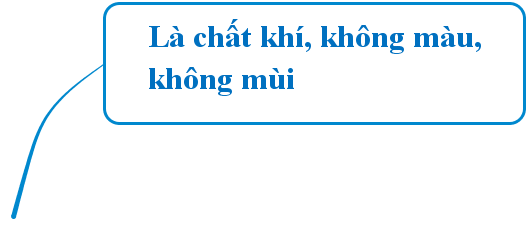 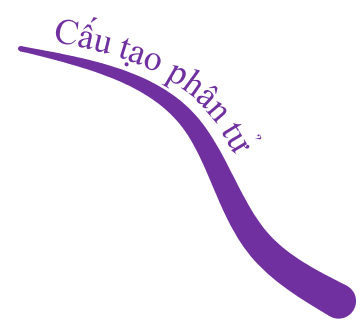 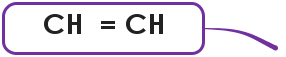 2
2
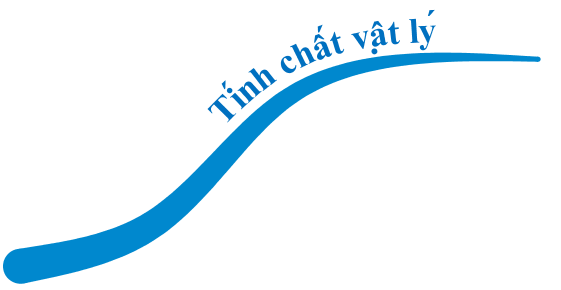 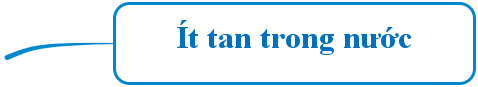 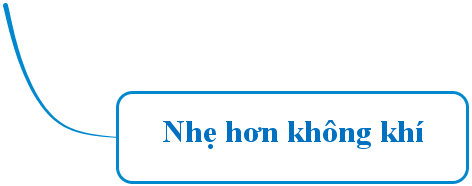 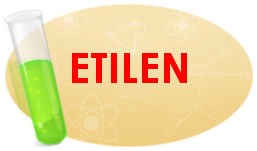 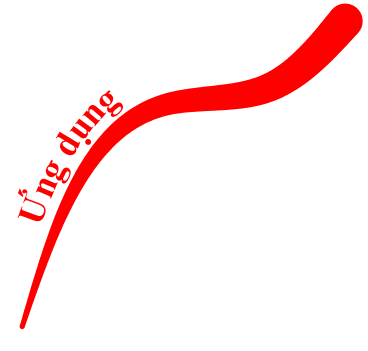 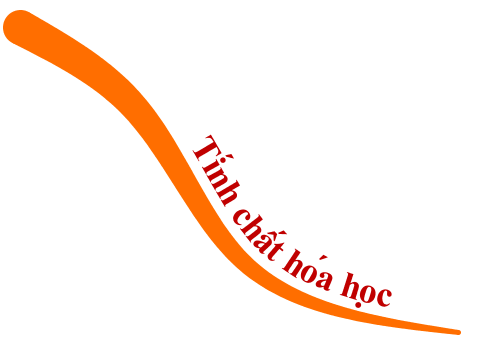 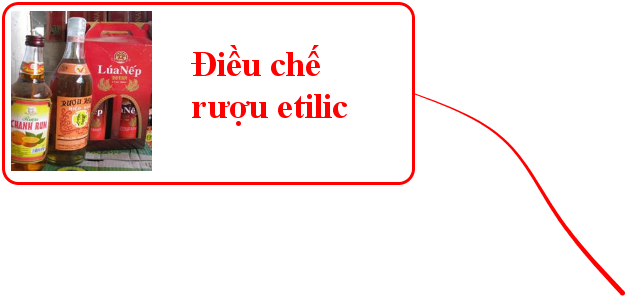 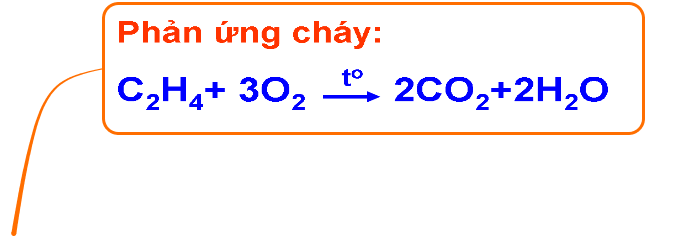 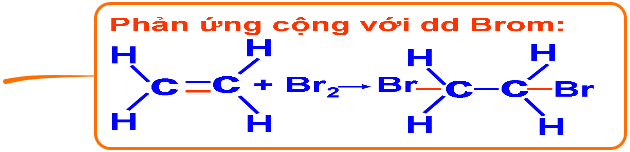 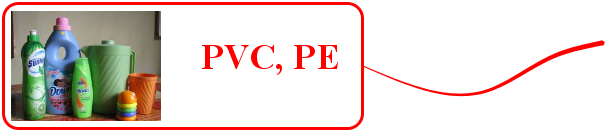 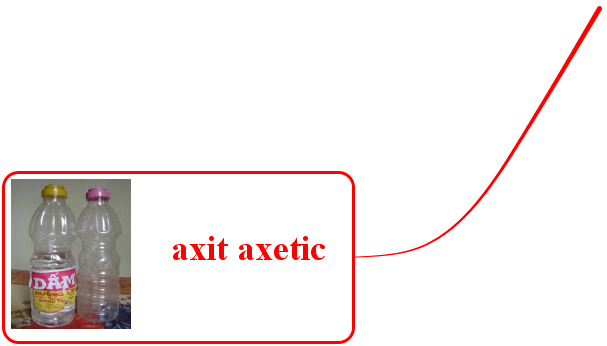 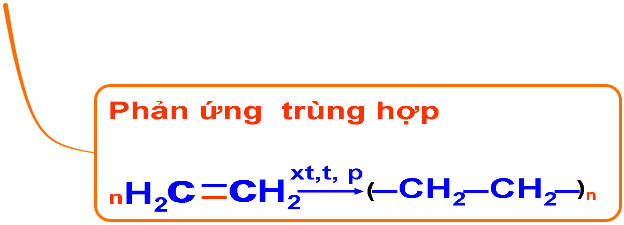 HƯỚNG DẪN VỀ NHÀ
1 – Học bài.
2 – Chuẩn bị bài mới: 
- Đọc bài 40, 41/SGK/trang 126 - 132.
 Hoàn thành kiến thức cần nhớ bài 42 các nội dung liên quan đến metan và etilen.